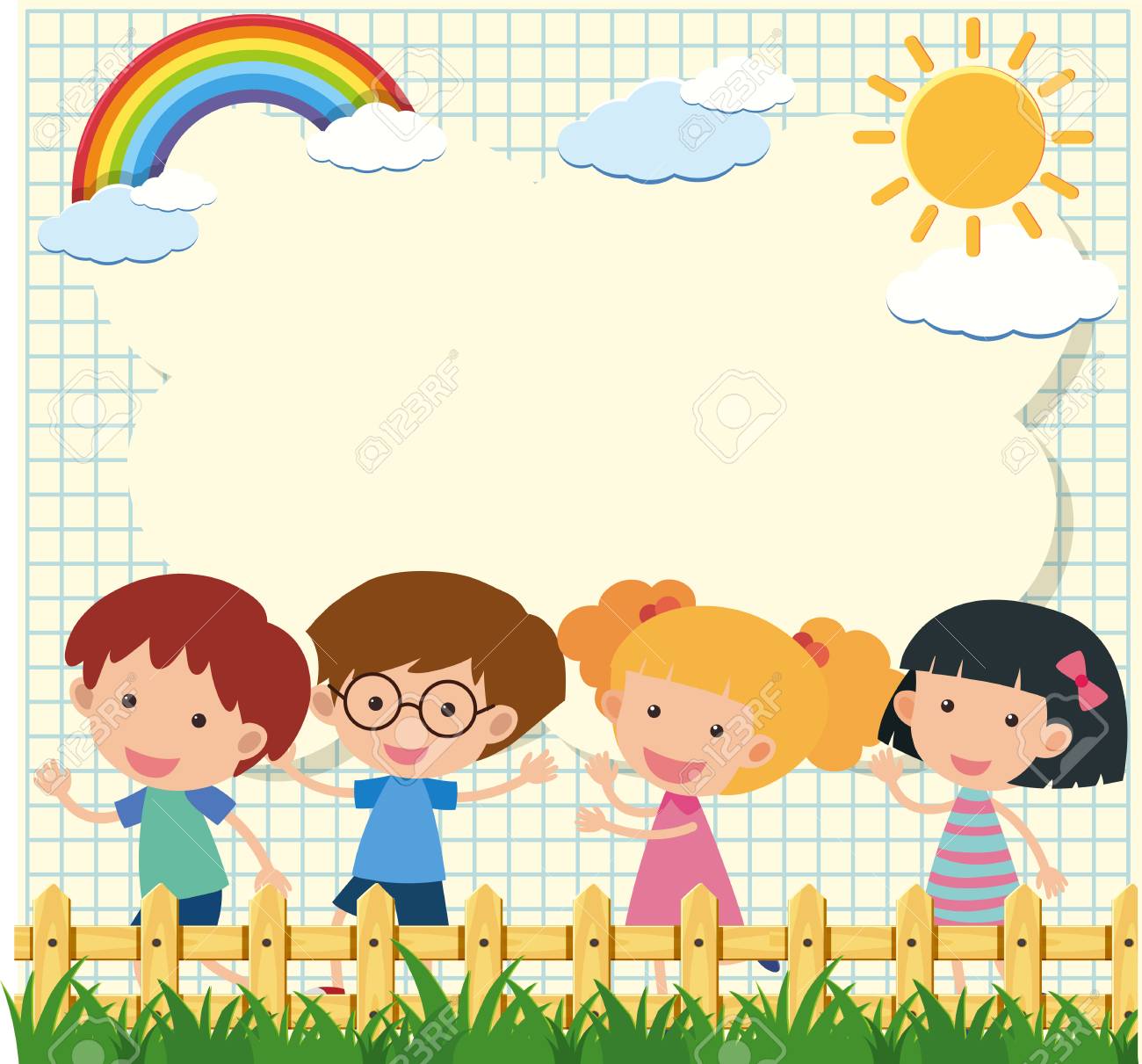 Chào mừng các con đến với tiết tập chép
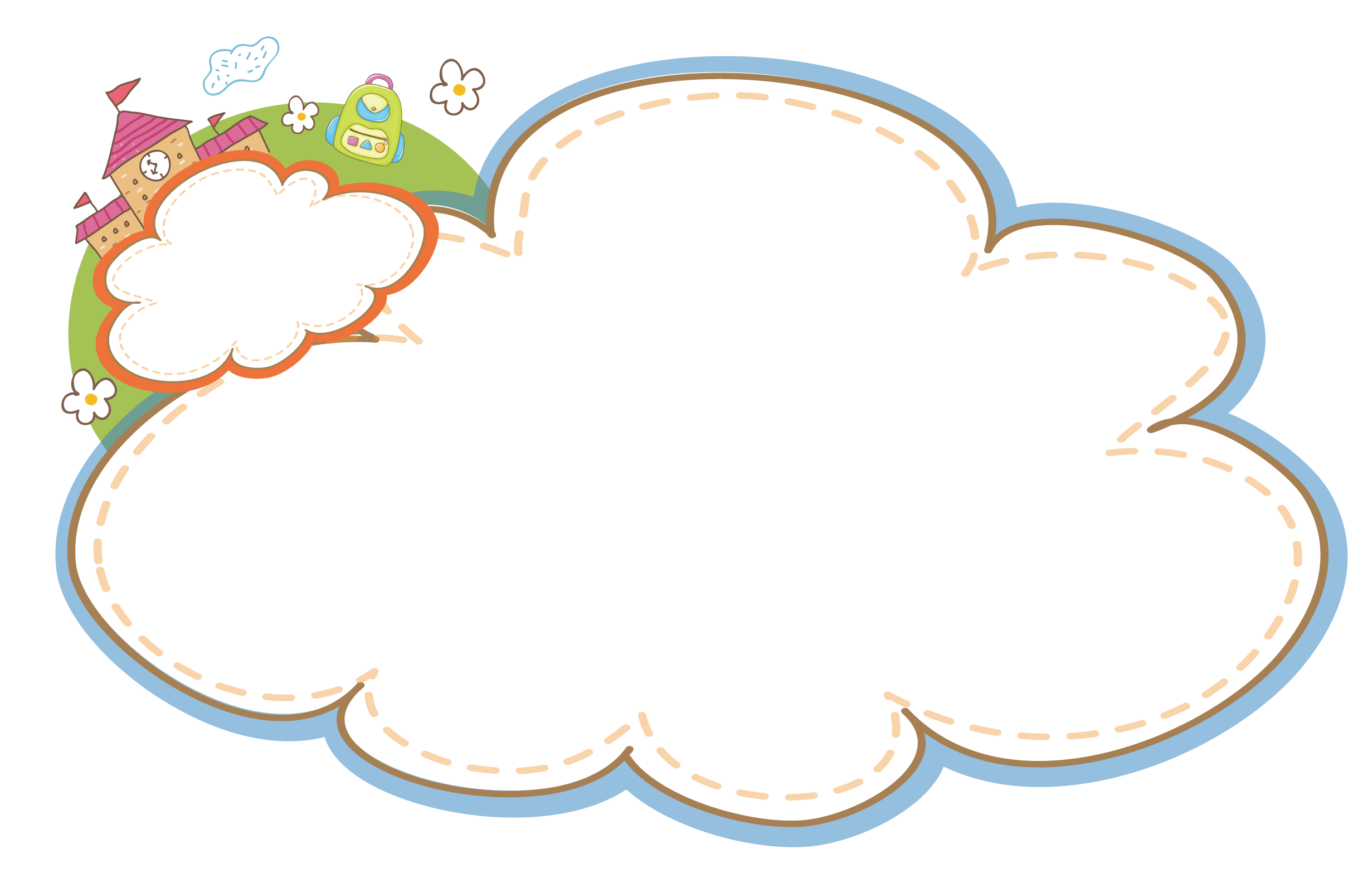 KHÔÛI ÑOÄNG
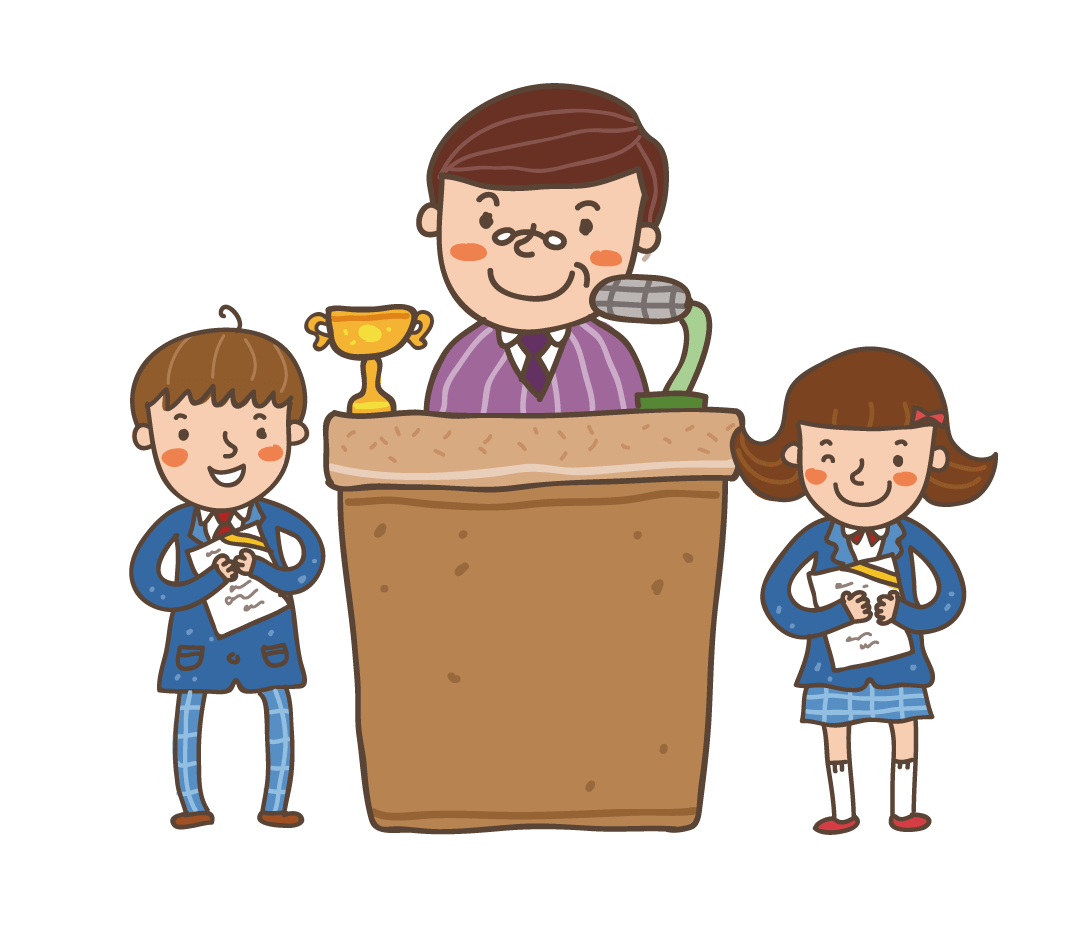 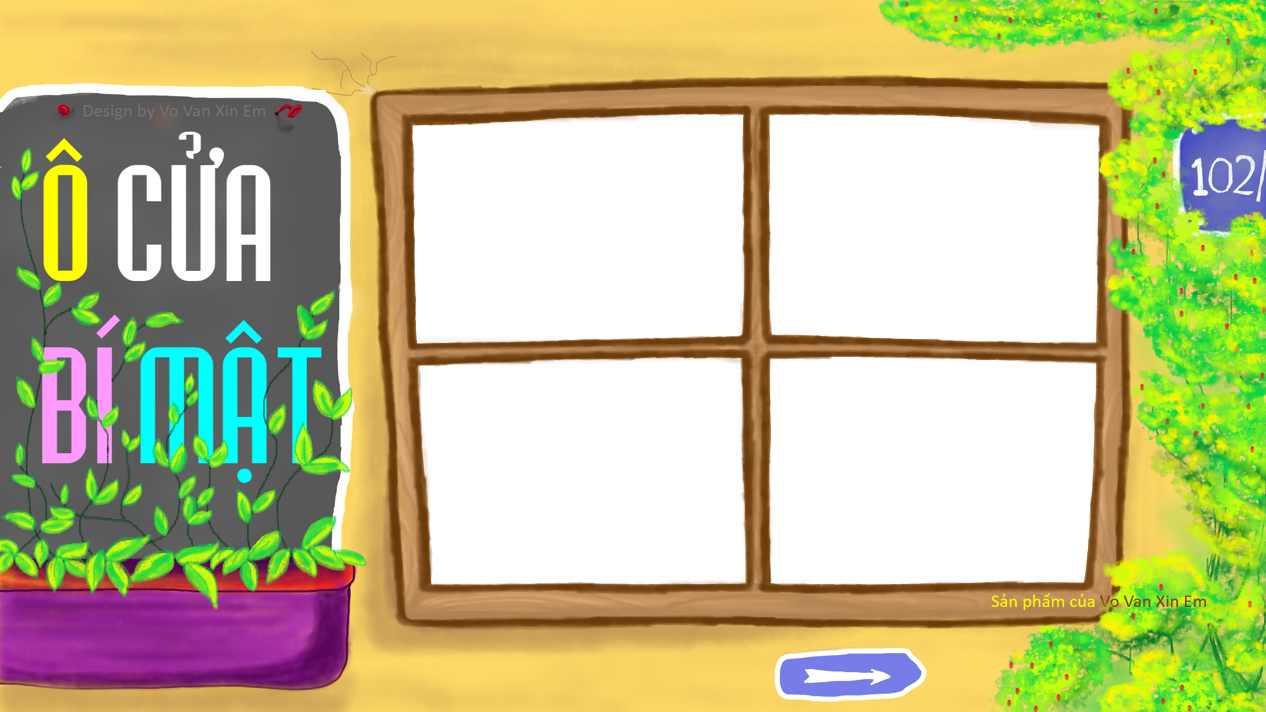 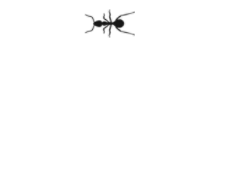 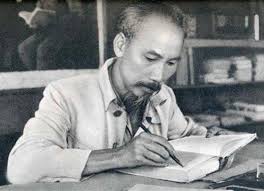 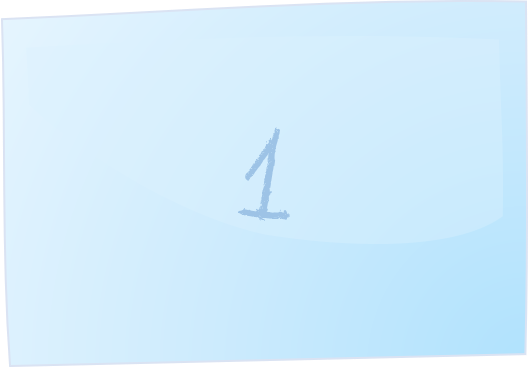 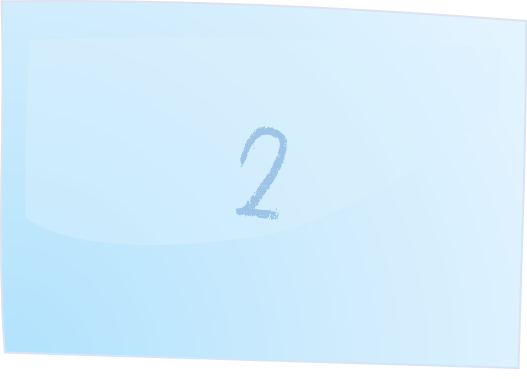 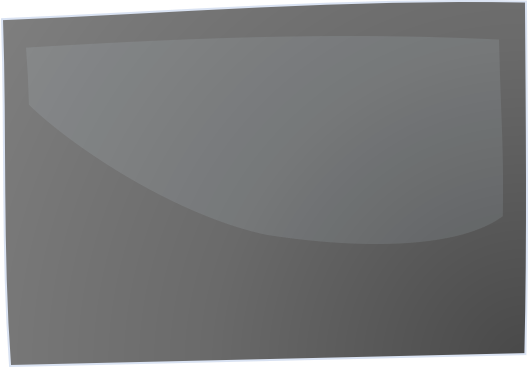 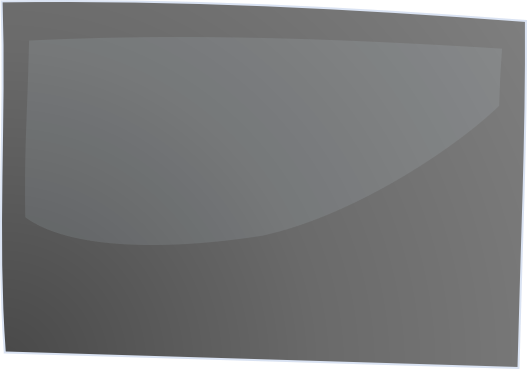 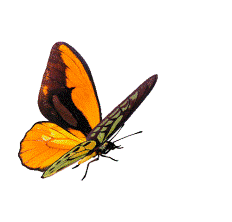 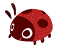 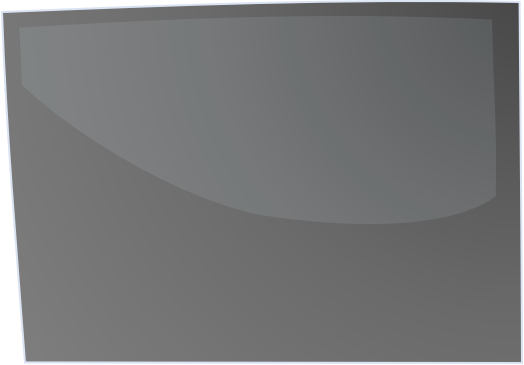 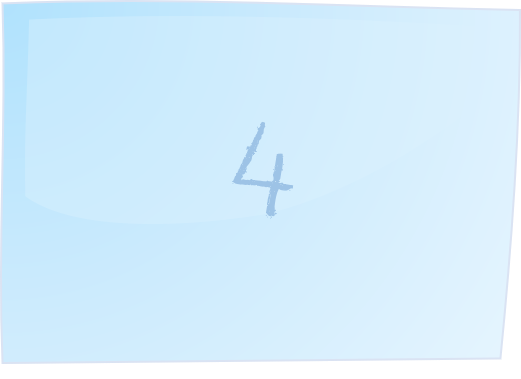 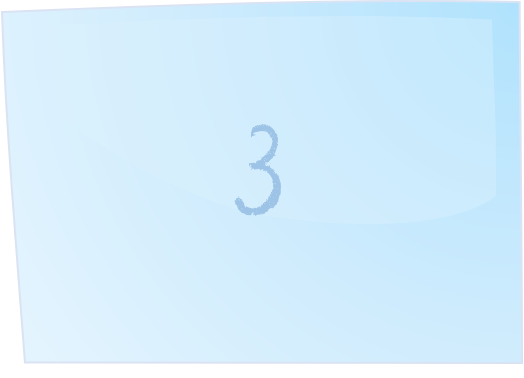 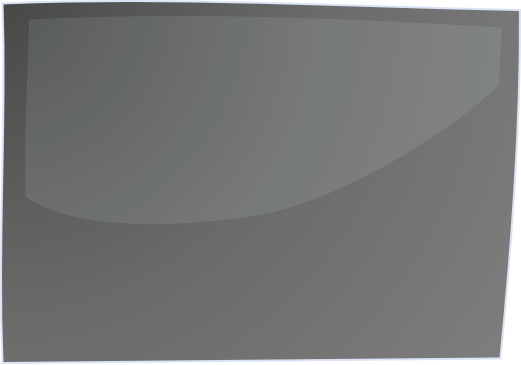 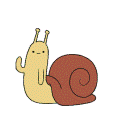 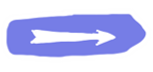 Trong bài chuột con đáng yêu
 chuột con ước gì?
Đáp án:  ước to như con voi
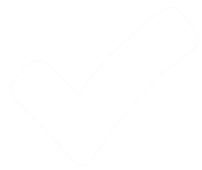 Câu hỏi số 2: Nếu chuột con to như con voi thì thế nào?
mẹ không bế được
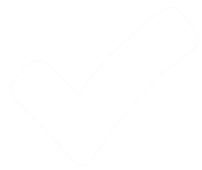 Câu hỏi số 3: Điền vào chỗ trống
Chuột con.... nhất lớp
Đáp án: bé
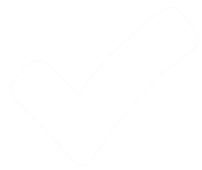 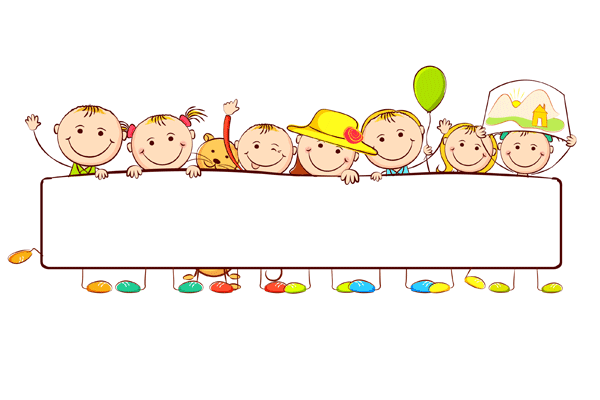 Đọc bµi tËp ®äc:
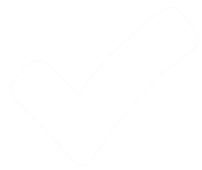 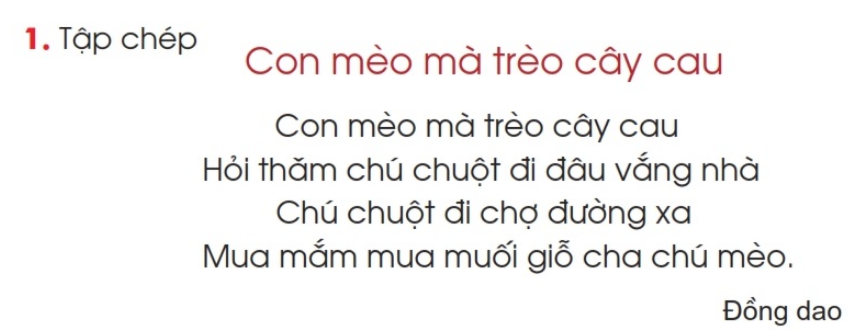 2. Chữ nào hợp với chỗ trống: ng hay ngh?
......ừng một lát
.......e vậy
hiểu ra...........ay
ng
ng
ngh
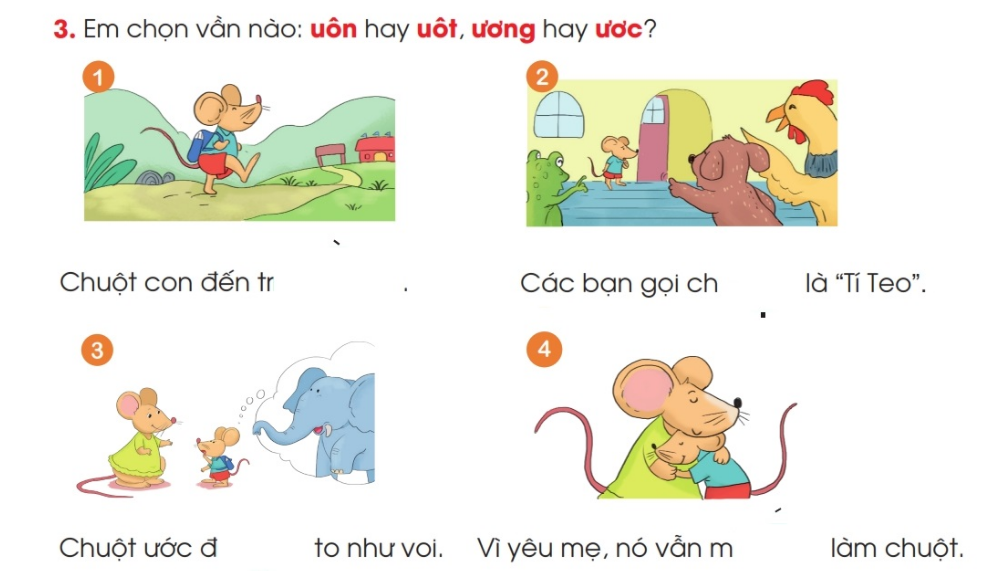 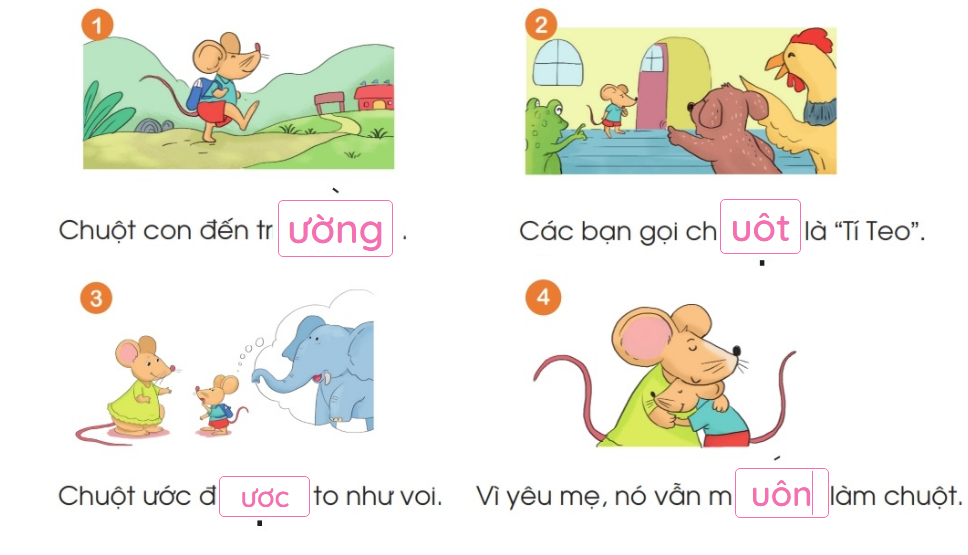 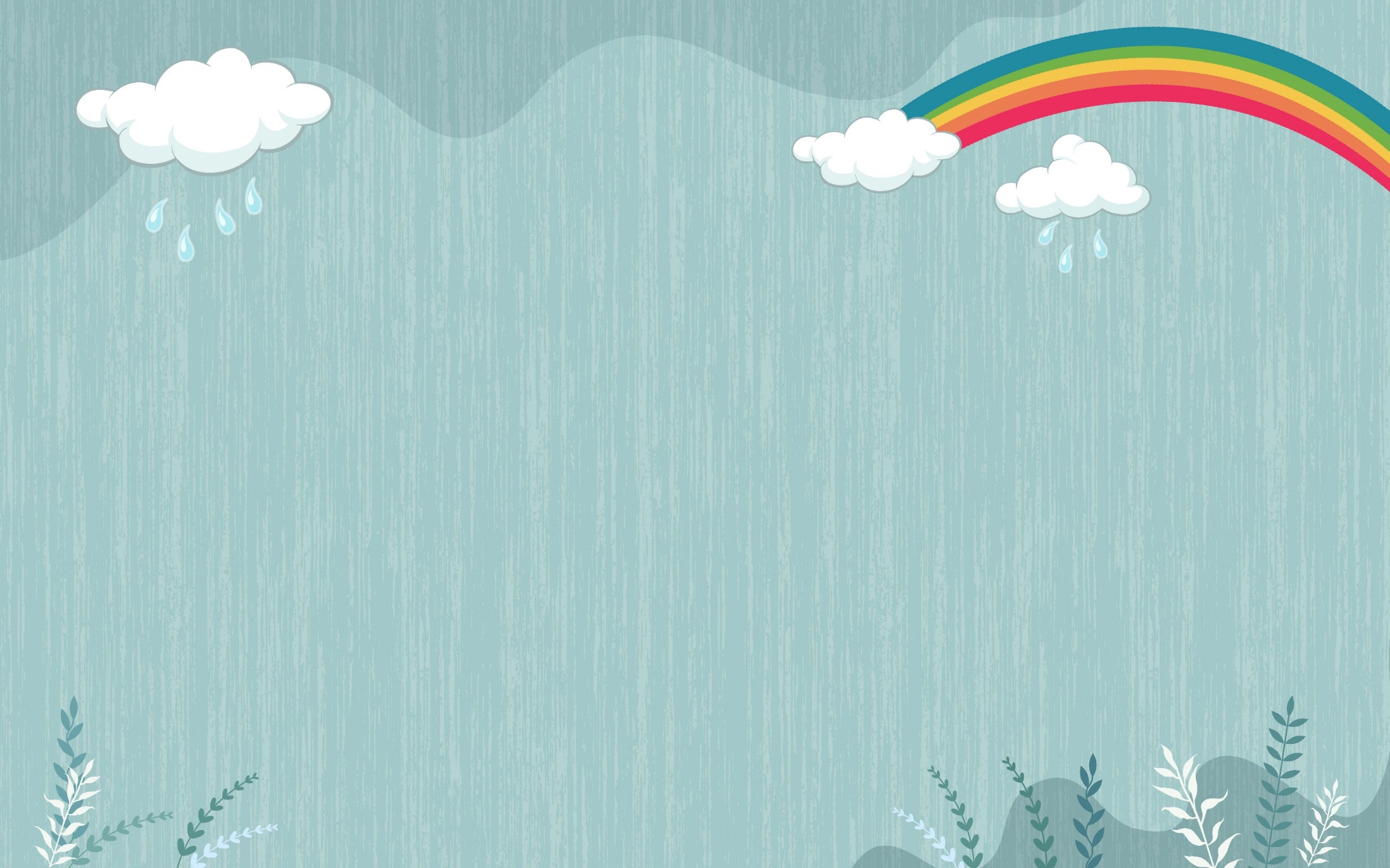 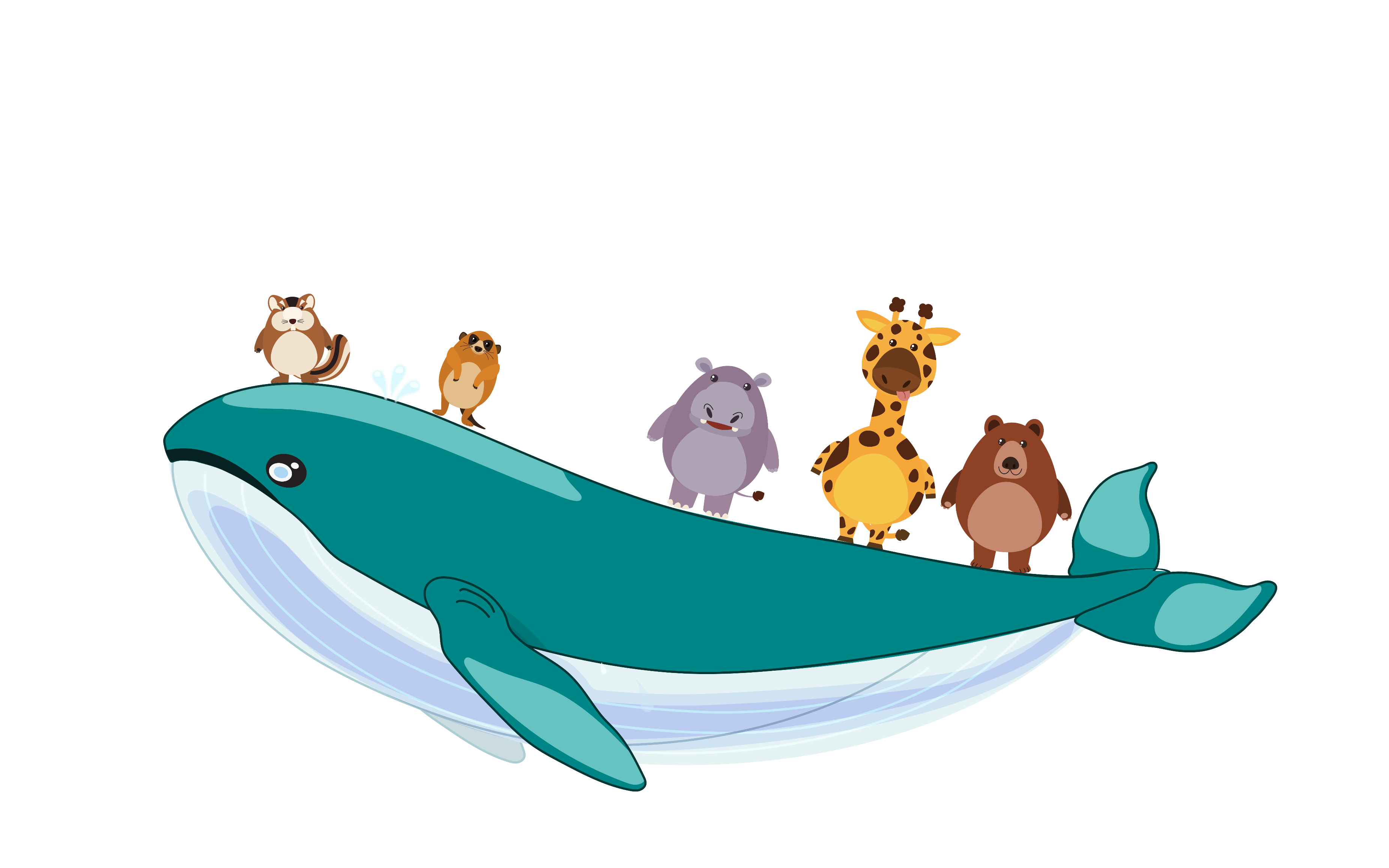 HẸN GẶP LẠI